54-1
These materials are by the Kongki Ka Project and are made available to you under the terms of the Creative Commons Attribution ShareAlike license 4.0.
You have permission to share and redistribute these materials in any format and to make reasonable revisions and adaptations of this translation, provided that:
You include the above licence and source information.
If you redistribute these materials or create derivatives, you must distribute your contributions under the same license as the original.
 
The Holy Bible, Berean Standard Bible, BSB is produced in cooperation with Bible Hub, Discovery Bible, OpenBible.com, and the Berean Bible Translation Committee. This text of God's Word has been dedicated to the public domain.
 
Hindi text is from Free Bibles India. This translation is made available under the terms of a Creative Commons Attribution-ShareAlike 4.0 International License.
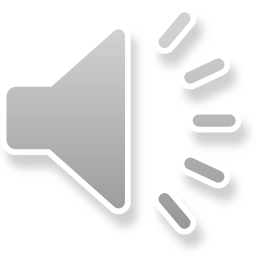 [Speaker Notes: Ch
54 Paul’s 3rd journey
1. Apollos – Acts 18:24-28 (Left Top)
2. 2 years in Ephesus – Acts 19:1-10 (Center Top)
3. 7 sons of Sceva – Acts 19:11-20 (Right Top)
4. Artemis of the Ephesians – Acts 19:21 – 20:1 (Right Center)
5. Eutychus – Acts 20:6-12 (Right Bottom)
6. Paul visits the Ephesian Elders – Acts 20:16-38 (Center Bottom)
7. Agabus’ prophecy – Acts 21:8-15 (Left Bottom)]
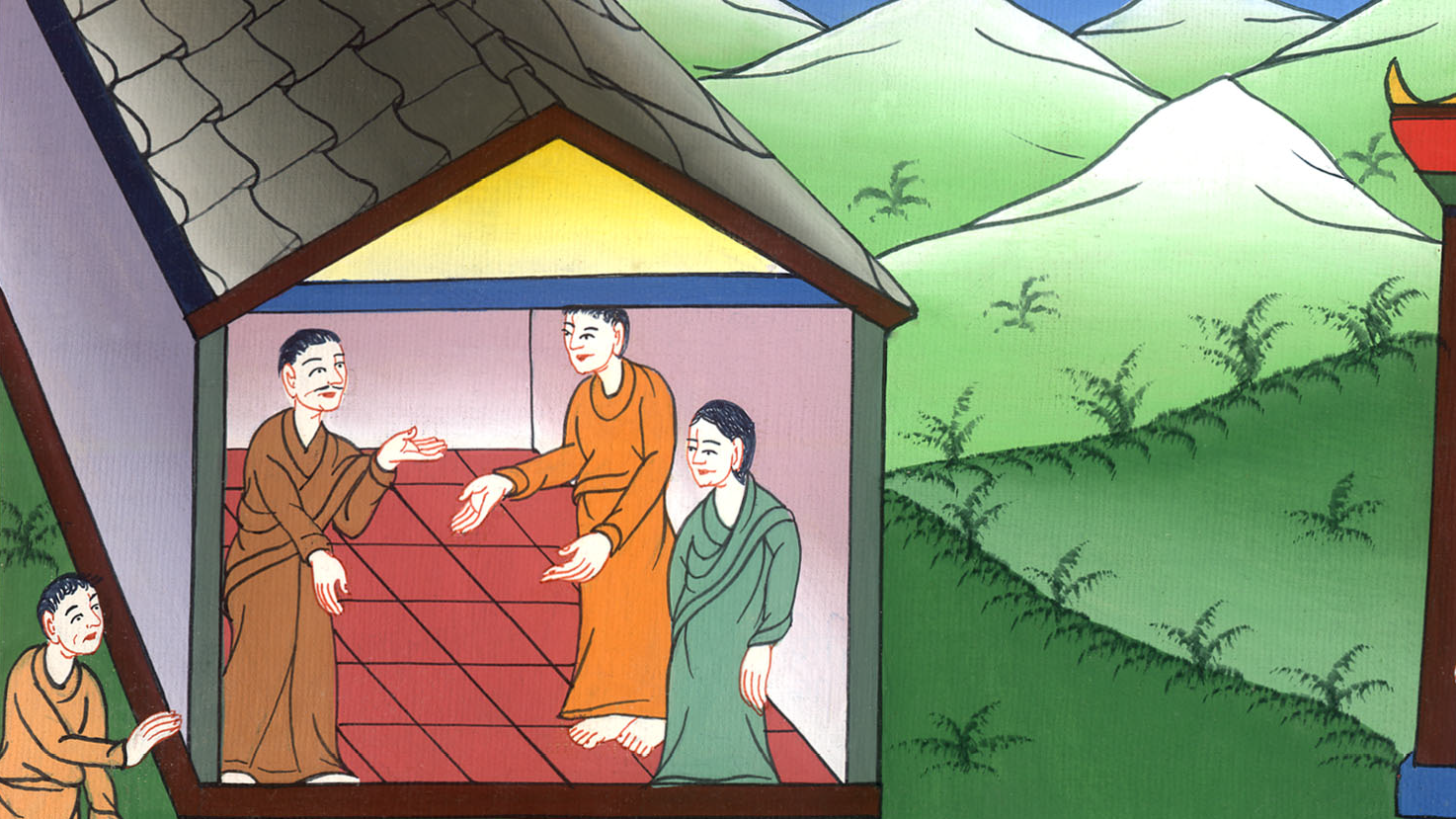 पौलॉस की तीसरी यात्रा - अपुल्लोस नाम का एक विद्धान आदमी - प्रेरितों के काम 18:24-28
This work is licensed under a Creative Commons Attribution-ShareAlike 4.0 International License
54 पौलॉस की तीसरी यात्रा - अपुल्लोस नाम का एक विद्धान आदमी - प्रेरितों के काम 18:24-28
54 Paul’s 3rd journey
Apollos – Acts 18:24-28
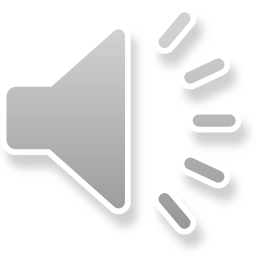 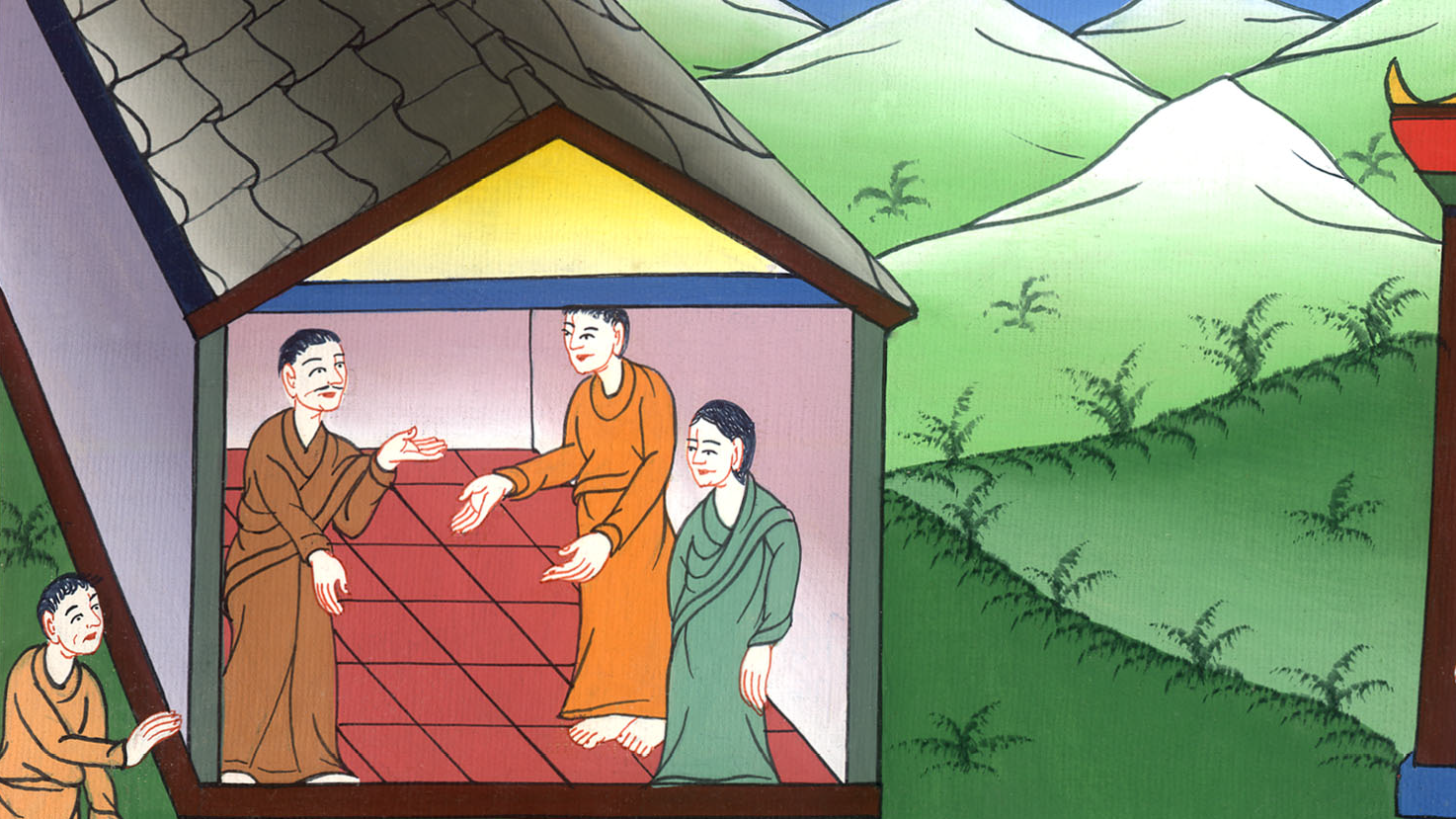 पौलॉस की तीसरी यात्रा - अपुल्लोस नाम का एक विद्धान आदमी - प्रेरितों के काम 18:24-28
24 अपुल्लोस नामक एक यहूदी जिसका जन्म सिकन्दरियाc में हुआ था, जो विद्वान पुरुष था और पवित्रशास्त्र को अच्छी तरह से जानता था इफिसुस में आया।
24Meanwhile a Jew named Apollos, a native of Alexandria, came to Ephesus. He was an eloquent man, well versed in the Scriptures.
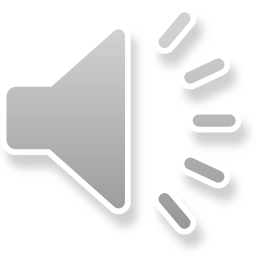 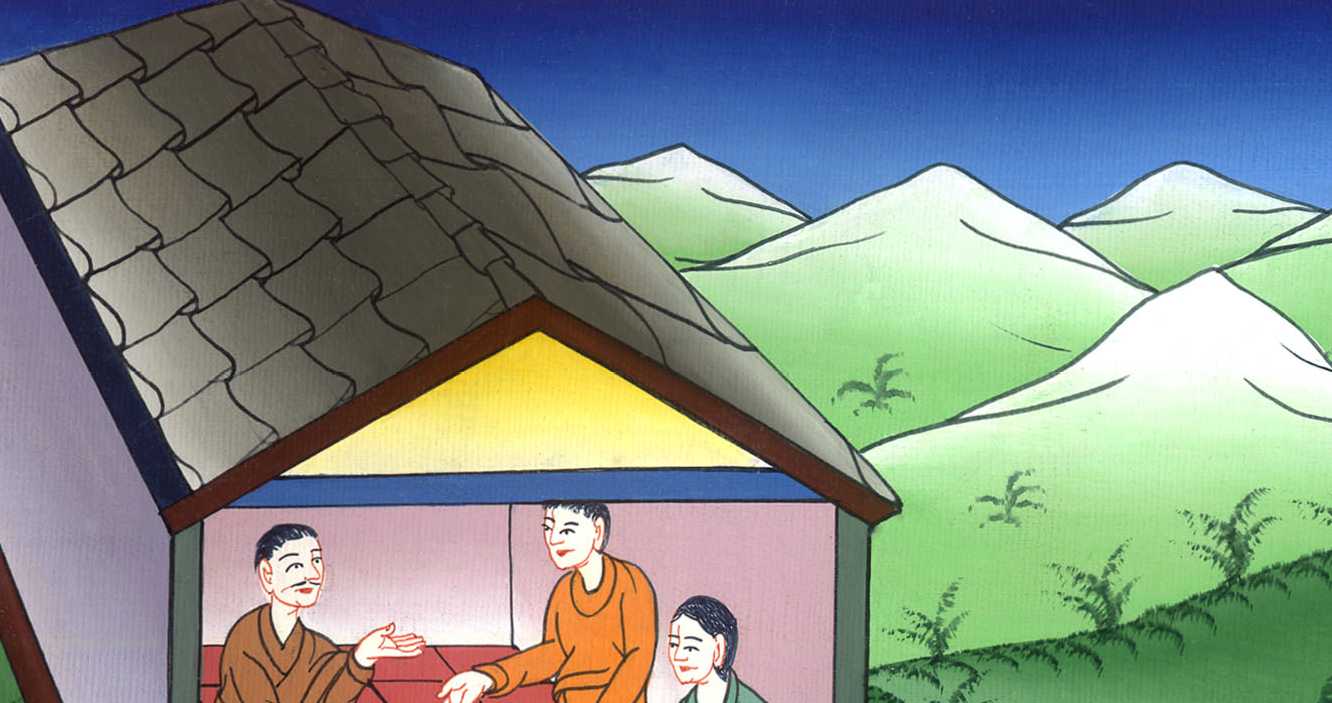 प्रेरितों के काम 18:24
25 उसने प्रभु के मार्ग की शिक्षा पाई थी, और मन लगाकर यीशु के विषय में ठीक-ठीक सुनाता और सिखाता था, परन्तु वह केवल यूहन्ना के बपतिस्मा की बात जानता था।
25He had been instructed in the way of the Lord and was fervent in spirit. He spoke and taught accurately about Jesus, though he knew only the baptism of John.
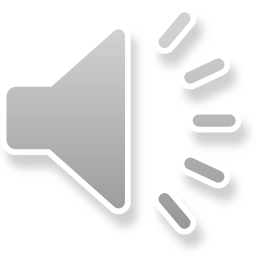 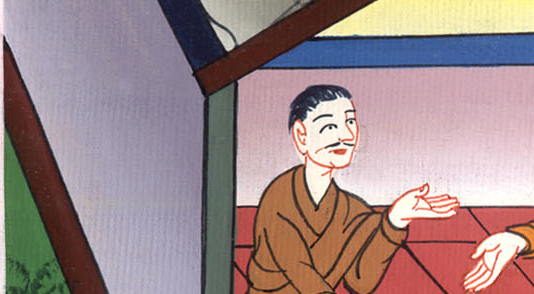 प्रेरितों के काम 18:25
26  वह आराधनालय में निडर होकर बोलने लगा, पर प्रिस्किल्ला और अक्विला उसकी बातें सुनकर, उसे अपने यहाँ ले गए और परमेश्वर का मार्ग उसको और भी स्पष्ट रूप से बताया।
26And he began to speak boldly in the synagogue. When Priscilla and Aquila heard him, they took him in and explained to him the way of God more accurately.
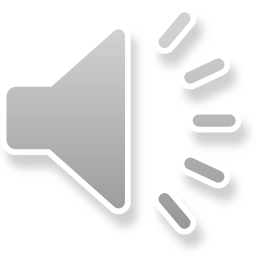 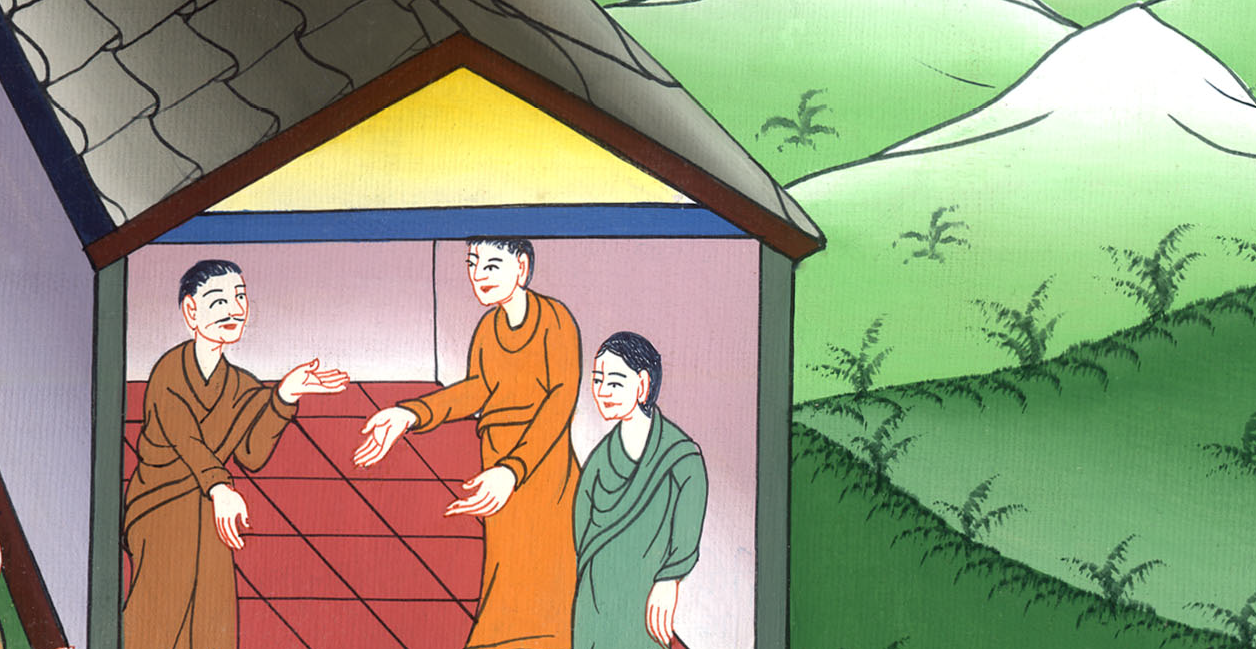 प्रेरितों के काम 18:26
27 और जब उसने निश्चय किया कि पार उतरकर अखाया को जाए तो भाइयों ने उसे ढाढ़स देकर चेलों को लिखा कि वे उससे अच्छी तरह मिलें…
27When Apollos resolved to cross over to Achaia, the brothers encouraged him and wrote to the disciples there to welcome him…
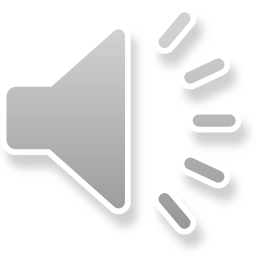 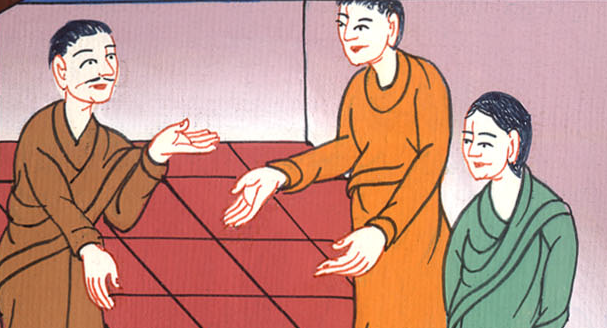 प्रेरितों के काम 18:27
…और उसने पहुँचकर वहाँ उन लोगों की बड़ी सहायता की जिन्होंने अनुग्रह के कारण विश्वास किया था।
…On his arrival, he was a great help to those who by grace had believed.
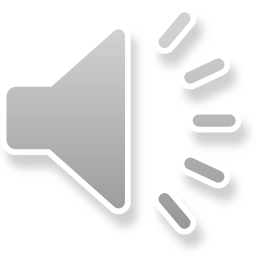 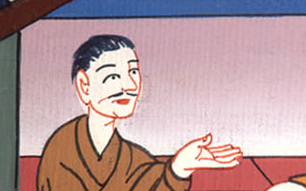 प्रेरितों के काम 18:27
28 अपुल्लोस ने अपनी शक्ति और कौशल के साथ यहूदियों को सार्वजनिक रूप से अभिभूत किया, पवित्रशास्त्र से प्रमाण दे देकर कि यीशु ही मसीह है।
28For he powerfully refuted the Jews in public debate, proving from the Scriptures that Jesus is the Christ.
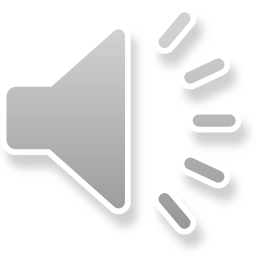 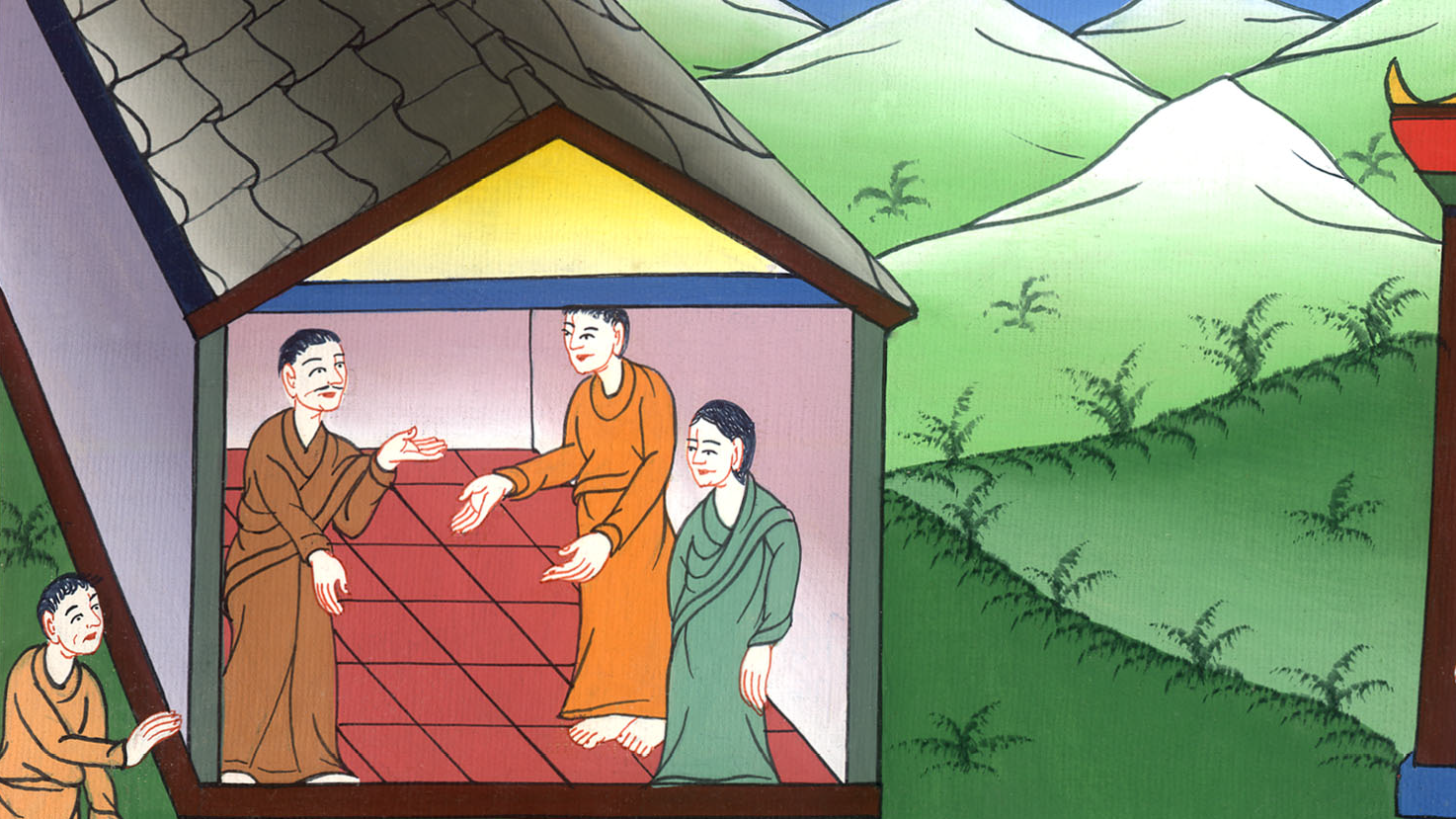 प्रेरितों के काम 18:28